图书馆
学科信息服务内容简介
什么是学科信息服务
学科信息服务是图书馆学科馆员面向特定学院、学科用户提供的具有主动化、个性化、知识化的特殊服务。
Back to 
school
[Speaker Notes: Back to school]
服务内容
Back to 
school
一、学科资源保障体系建设
建设内容：各类内容
     图书、期刊、论文、标准……
     纸质资源和数字资源……
Back to 
school
[Speaker Notes: Back to school]
纸质资源概况
1. 图书目前有214749种，706553册 ，涵盖经济、管      理、计算机、旅游、语言、历史、哲学等学科。
2.期刊目前有1001种，其中专业和学术期刊550种，核心期刊218种，涵盖经济、生物、艺术、建筑、管理、电信、纺织、旅游、语言等众多学科。
Back to 
school
[Speaker Notes: Back to school]
数字资源概况
目前共有10个数据库，涉及电子期刊、外文文献、学位论文、标准等。
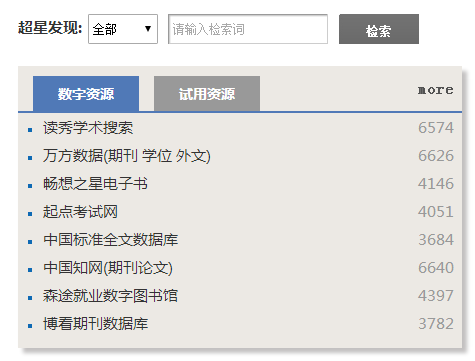 Back to 
school
[Speaker Notes: Back to school]
数字资源类型介绍
1.综合搜索平台： 读秀学术搜索  、超星发现
2. 数字期刊： 中国知网学术期刊论文库、万方期刊论文库、
                            维普中文科技期刊数据库、博看电子期刊
3.自主学习系统：起点考试网、森图就业数字图书馆
4.多媒体数据库：蔚秀报告厅
5.特种文献：中国标准全文数据库、 万方学位论文数据库
                           中国知网年鉴
6.电子图书：畅想之星电子书
Back to 
school
[Speaker Notes: Back to school]
我们能为您做什么？
利用本馆现有的纸质和数字资源，满足您的文献需求。
不定期进行调研，调查纸质和数字资源的使用情况，征求使用意见、征集学院购书单、期刊征订单、数据库推荐，满足专业对文献类型、内容的需要。
Back to 
school
[Speaker Notes: Back to school]
二、全方位学科咨询
院系联系
            学科馆员作为图书馆与对口学院之间联系的桥梁与纽带，与相关人员建立密切联系，征求读者意见及信息需求，提供图书馆最新学科资源与服务信息。
[Speaker Notes: back]
2. 参考咨询服务
         解答对口学院读者使用图书馆资源时所遇到的各种问题，提供电话咨询、邮件咨询、网上实时咨询等服务方式。
[Speaker Notes: back]
参考咨询服务登记表
登记时间：         年         月        日                                                   编号：
武汉职业技术学院图书馆信息技术部
3. 文献代检代查
      ∙原文传递
       依托相关文献机构，为对口学院读者查找急需而难以获取的文献全文。目前，图书馆主要推出以下相关服务：
（1）为校内、校外读者代查及复印本馆文献。
（2）从国内外其他图书馆或文献收藏机构提供本馆馆藏以外的文献。
（3）从网上检索电子文献及其打印输出。
（4）其他与文献相关的服务。
[Speaker Notes: back]
∙查收查引
       帮助对口学院的教师进行SCI、SSCI、EI、ISSHP、CSSCI、CSCD等收录及被引用情况，出具论文收录检索报告。
[Speaker Notes: back]
查找收录/引用情况委托单
编号：____________                                                      委托时间 _____________完成时间________________
∙ 科技查新
        依托教育部科技查新工作站，为对口学院课题组出具各级各类评审所需的具有科学性、正确性和权威性的查新报告。
[Speaker Notes: back]
服务流程
4. 定题（专题）服务
        学科馆员根据读者需求，对学院的科研项目、课程改革、实习实践等教学科研活动种的某一特定主题进行跟踪检索服务，并将检索结果以书目、索引、全文等方式提供给读者。服务内容可以从课题查新、立项申请、开题报告、中期检查、成果验收、后续进展等科研活动的各个阶段，运用国际联机检索系统开展文献检索服务。 
         专题检索是对用户所委托的各种研究课题进行检索，以书目、索引、文摘、全文/汇编等形式提供给用户。
[Speaker Notes: back]
5. 嵌入式信息服务
     ∙学科服务嵌入科研
      学科馆员与对口学院课题组合作，从课题立项、研究到结题的各个阶段，提供全程文献跟踪和保障服务。
     ∙学科服务嵌入教学
      学科馆员与专业课教师合作，在专业课程中嵌入1-2次专题信息素养培训课程，为学生介绍学科信息资源、讲解文献信息资源检索与利用、文献管理软件使用方法等。
[Speaker Notes: back]
三、用户培训
为帮助读者了解图书馆资源，更好地使用各种检索平台、新媒体、数据库、数据库，可根据用户需求，举办相关讲座。
Back to 
school
[Speaker Notes: Back to school]
讲座形式
用户集体培训；
根据不同用户需求，提供个性化服务，如一对一培训、答疑等。
Back to 
school
[Speaker Notes: Back to school]
Thank you!
Thank you!
PPT模板下载：www.1ppt.com/moban/     行业PPT模板：www.1ppt.com/hangye/ 
节日PPT模板：www.1ppt.com/jieri/           PPT素材下载：www.1ppt.com/sucai/
PPT背景图片：www.1ppt.com/beijing/      PPT图表下载：www.1ppt.com/tubiao/      
优秀PPT下载：www.1ppt.com/xiazai/        PPT教程： www.1ppt.com/powerpoint/      
Word教程： www.1ppt.com/word/              Excel教程：www.1ppt.com/excel/  
资料下载：www.1ppt.com/ziliao/                PPT课件下载：www.1ppt.com/kejian/ 
范文下载：www.1ppt.com/fanwen/             试卷下载：www.1ppt.com/shiti/  
教案下载：www.1ppt.com/jiaoan/